Специализированная многопрофильная 
школа № 23 с углубленным изучением английского языка
Днепропетровского городского совета
 
              ПОЗДРАВЛЯЕТ
 
             коллектив
            Ришельевского лицея
       г. Одессы
         с 25-летием!






г. Днепропетровск, 2014 г.
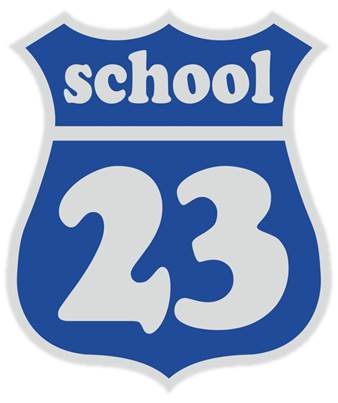 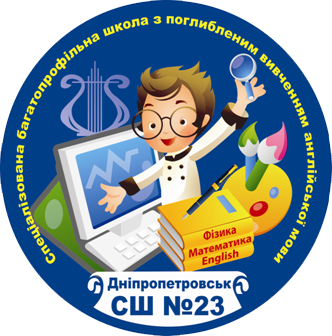 СЛАВНЫЙ ПУТЬ ЛИЦЕЯ: 
ОТ АББАТА ДО КАНДИДАТА
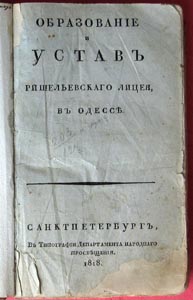 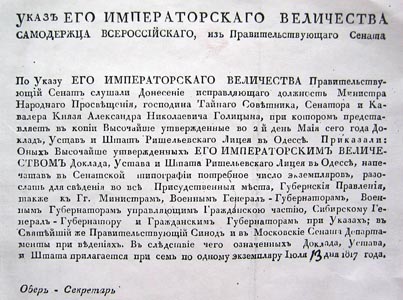 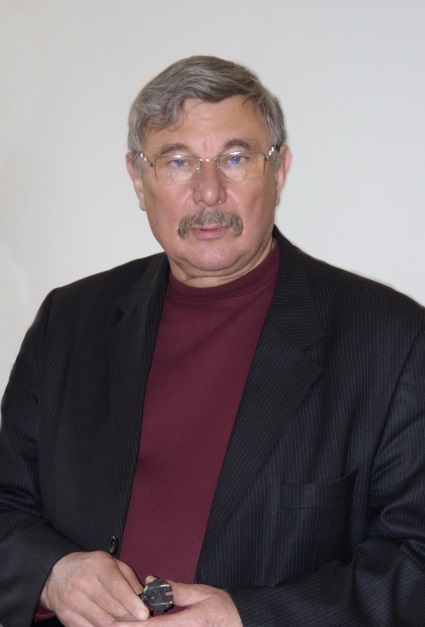 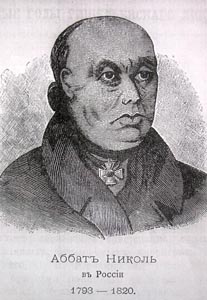 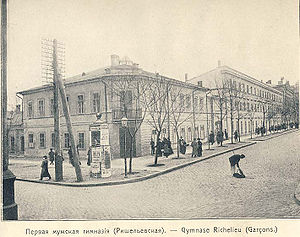 А сегодня  -
Валерий Яковлевич
Колебошин
Первым директором Ришельевского лицея
с 1817 по 1820 год был 
аббат Шарль Николь
ОДА РИШЕЛЬЕВСКОМУ ЛИЦЕЮ
Как  Ришельевскому лицею
Стихов каскад не посвятить?
Он репутацией своею
Сиянье звезд сумел затмить!
 
Основанный мсье Арманом
Эммануэлем дю Плесси,
Лицей умножил свою славу,
И много лет ему цвести!
 
С названьем гордым – Ришельевский,
Ему быть первым суждено,
Его выпускники известны,
Он сеет разума зерно!
 
В истории витиеватой
Так много славных есть имен:
Здесь Пушкин гуливал когда-то,
Здесь Батюшков был поражен
Лицейской жизни процветанием,
Его цветущим состоянием.
Мицкевич, Бунин и Полонский,
Куприн, Катаев и Жуковский…
Их музы были далеки
От изысков науки точной,
Но стал лицей в Одессе прочно
Приютом творческой души!

Мы обнаружили здесь факт
И сообщить об этом рады –
Всегда был главный ваш фасад
Екатерининской отрадой.
 
Днепропетровск ведь был рожден
По Катиному повеленью,
Екатеринославом он 
Был  назван с первых дней рождения.
Так, что теперь, уж мы родней
Считаться можем, без сомненья!
Цари, поэты и врачи,
Вся знать России -  богачи,
Властители другой земли
В лицей ваш тропы провели.
 
Каких людей порой встречали!
Одни - в гостях у вас бывали,
Другие – деток отдавали,
Чтоб обучить здесь их могли.
 
И обучали! Боже мой!
Какие курсы проходили!
Свою систему предложили,
И университет родили,
Слегка пожертвовав собой.
 
Но с первого дня основанья
И до сегодняшних времен
Живет здесь дух образованья -
Он Ришелье был порожден!
Четверть века,  как он возродился
Восстал, как Феникс из огня,
Но жив здесь терпкий вкус традиций,
И нет без творчества ни дня!
 
Пусть треуголки здесь не носят
И шпаги гордо не звенят,
Но каждый год приводит осень
В лицей талантливых ребят.
 
Здесь с дисциплиной так же строго,
Как двести лет тому назад.
В науку кто избрал дорогу,
Тот лености совсем не брат!
 
И за сухой строкой Устава,
С которым каждый здесь знаком –
Высокий долг, почетно право -
Быть Ришельевского птенцом!
Здесь все – от Бога педагоги,
И эстафете нет конца!
Они ведь знают очень много,
И детям отдают сердца.
 
Без их участия сегодня
Не состоялся бы вовек
Ни фестиваль международный,
Ни украинский «Фейерверк».
 
Олимпиады и награды,
Турниры юных мудрецов…
Все – как положено, как надо.
Лицей, быть лучшим:
                                         «Будь готов!»
 
Одесский университет не знает
Проблем с пониженным  Ай-Кю:
Таким IQ его лицей снабжает,
 Что можно возродить науку всю!
Заслуги невозможно перечислить,
Так много времени на их реестр уйдет,
И тех, кто учит лицеистов мыслить,
Награды настигают каждый год!
 
Что Блез Паскаль, Эйнштейн или Ньютон!
Они ведь в школе не преподавали,
И в полной мере значит, не узнали
Жизнь, так сказать, со всех ее сторон.
 
А вот преподаватели лицея: 
Их крест – дать гениям удачный старт,
Узнавши жизнь со всех сторон, лелеять,
Учить страны научный авангард.
 
Преподают здесь замечательно:
И физику, и математику,
Со сложным множеством наук различных
Справляются все только на «отлично»!
Математической смекалкой
Они сражают всех подряд.
И их – таких чудесных, ярких
Здесь похвалить я очень рад!
  
Петь дифирамбы бесконечно
Мы можем много-много дней,
Но просто скажем здесь сердечно:
С 25 - ЛЕТИЕМ, ЛИЦЕЙ!
 
Ты юн и мудр, талантлив, смел,
Ты делаешь так много дел,
Элиту нашу возрождаешь.
И неизменно побеждаешь.
  
Цвети! Не знай проблем  ни в чем!
Пусть вклад в науку будет веский!
Пусть мир хранит твой светлый дом
ЛИЦЕЙ - СО ЗВАНЬЕМ РИШЕЛЬЕВСКИЙ!
С дружеским приветом и наилучшими пожеланиями,
администрация , коллектив учителей и учащихся
специализированной многопрофильной школы № 23
с углубленным изучением английского языка
г. Днепропетровска